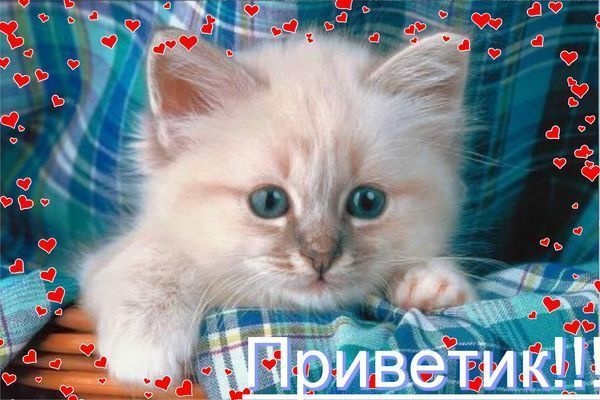 «Страна умников и умниц»
«Страна загадок»
«Загадочный лес»
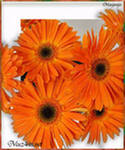 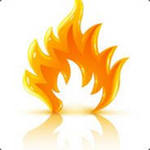 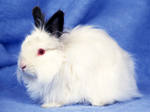 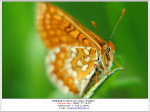 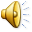 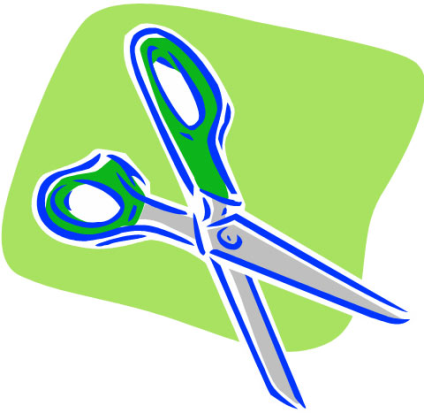 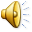 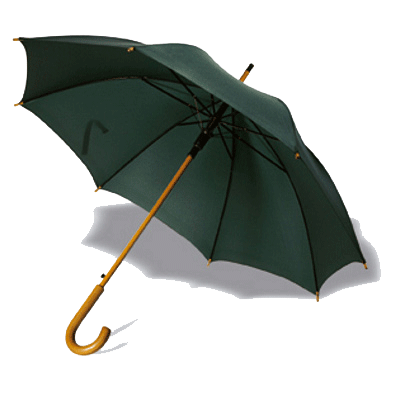 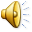 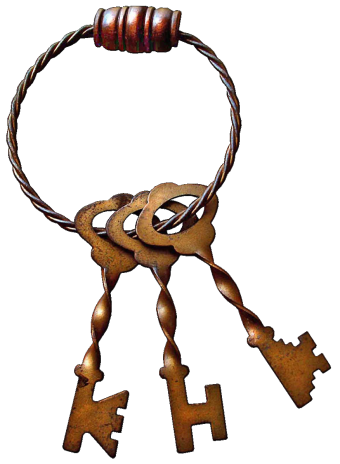 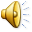 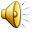 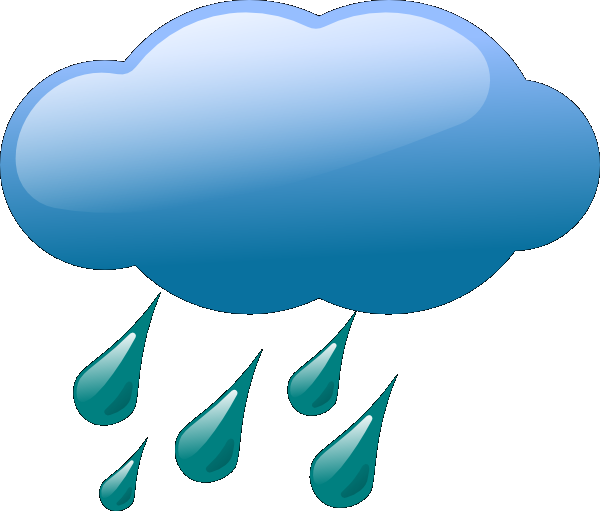 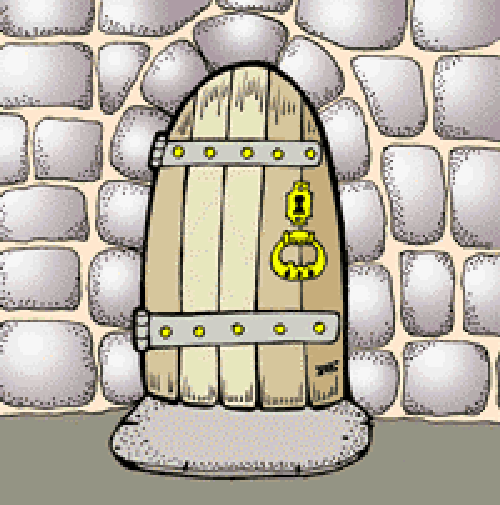 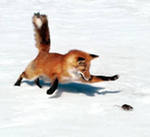